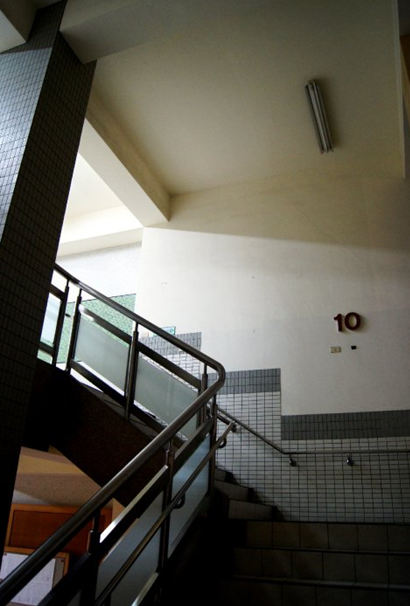 113 天主教臺南市私立德光高級中學「我的生涯我自主」講座
正修學校財團法人
正修科技大學建築與室內設計系
Dept. of Architecture and Interior Design
鄭安佑

正修建築  專任助理教授
成大建築、南大文資  兼任助理教授
財團法人古都保存再生文教基金會  副執行長

2018，國立成功大學建築學系博士
2016-2017，英國倫敦大學（The Bartlett, UCL）建築史學程研究（科技部補助博士生赴海外研究計畫）
2008，國立成功大學建築學系碩士
2005，國立臺灣大學經濟學系學士

2023，112年度建築學報人文類論文獎
2013，102年度建築學報人文類論文獎
建築系在做什麼

讀完建築系可以做什麼
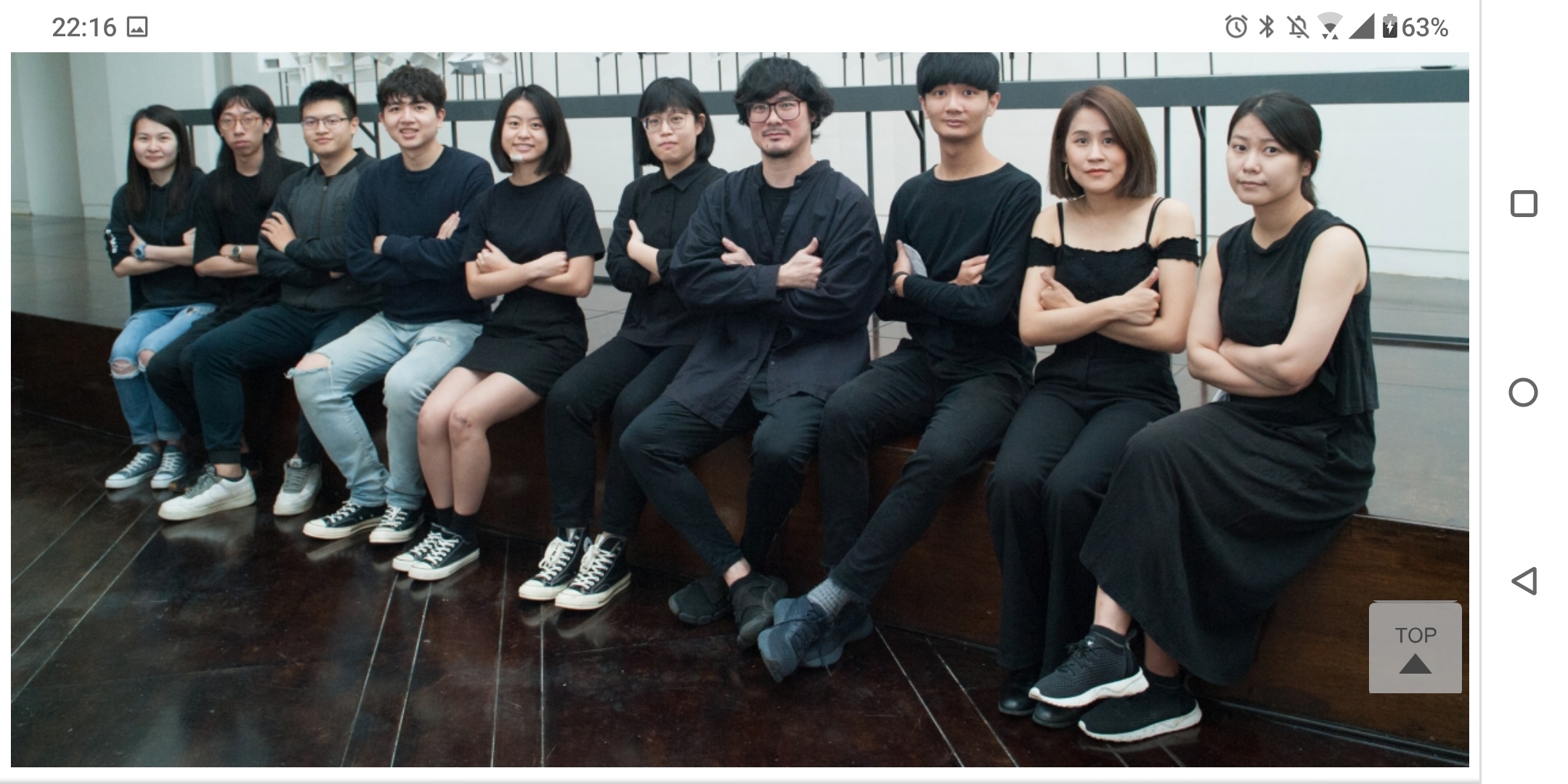 Academic Tribes and Territories, Tony Becher, Paul Trowler
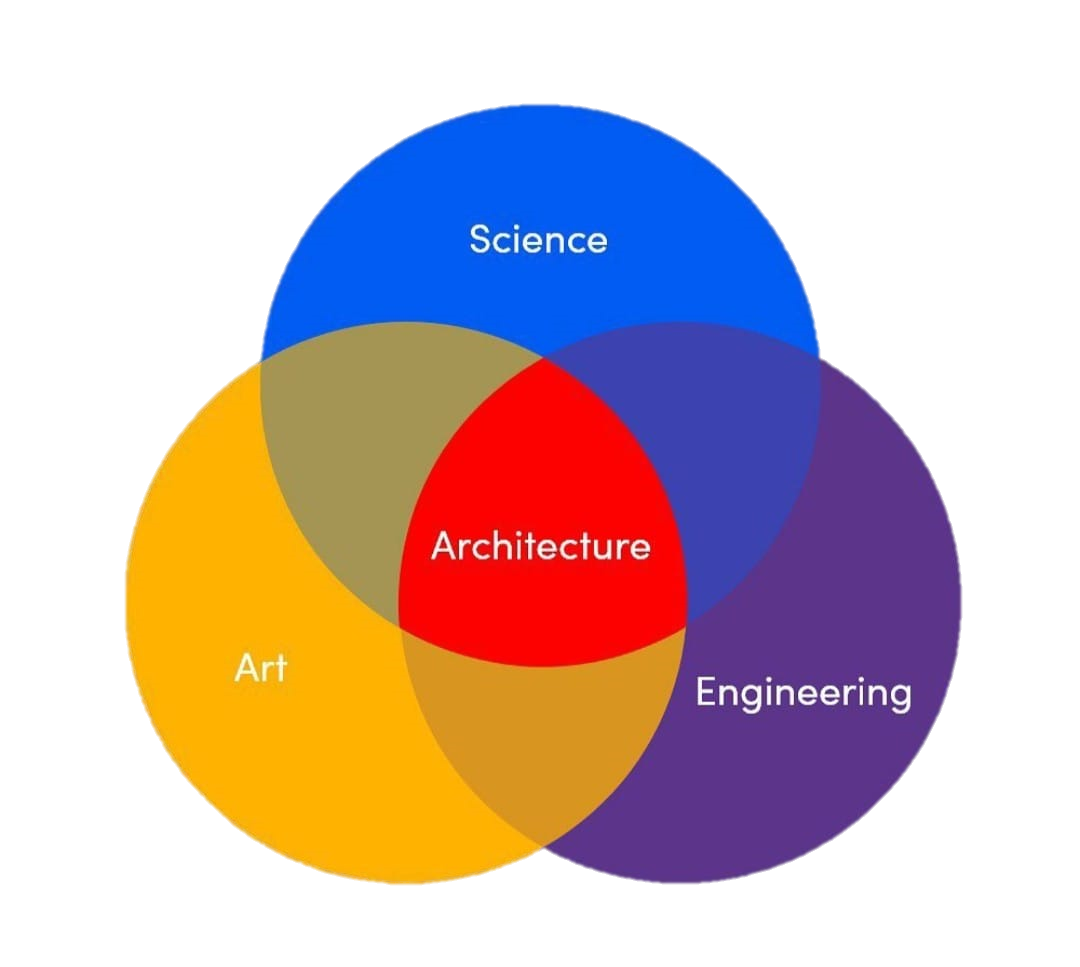 建築史、建築理論、建築評論
規劃、社區營造、社會議題
建築設計：數位設計
工程
結構
環境控制：綠建築
土木
都計
建築
景觀園藝
室設
建築史、建築理論、建築評論
規劃、社區營造、社會議題
建築設計：數位設計
工程
結構
環境控制：綠建築

普高、技高，
大學、科技大學
本系建築組-可考國家考試建築師執照
普通高中生36人
112年度  建築組          招收二班
               室內設計組   招收一班
               進修部          招收二班
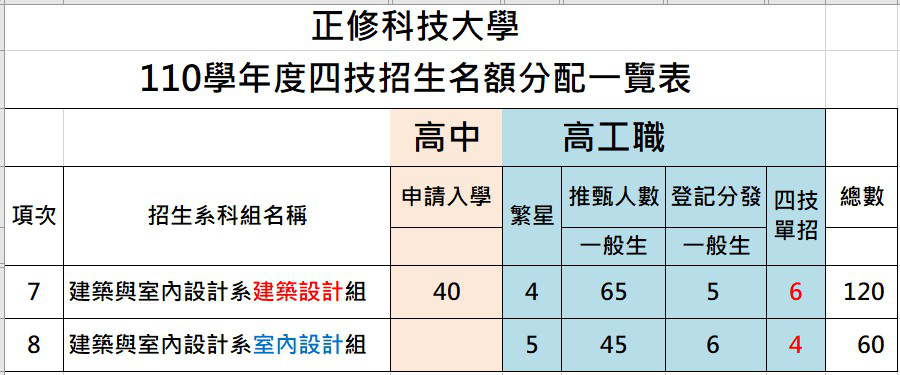 技優
36
3
5
10
50+2
10
4
2
5
5
40+2
2組皆有土建群、設計群名額
+2:原住民名額
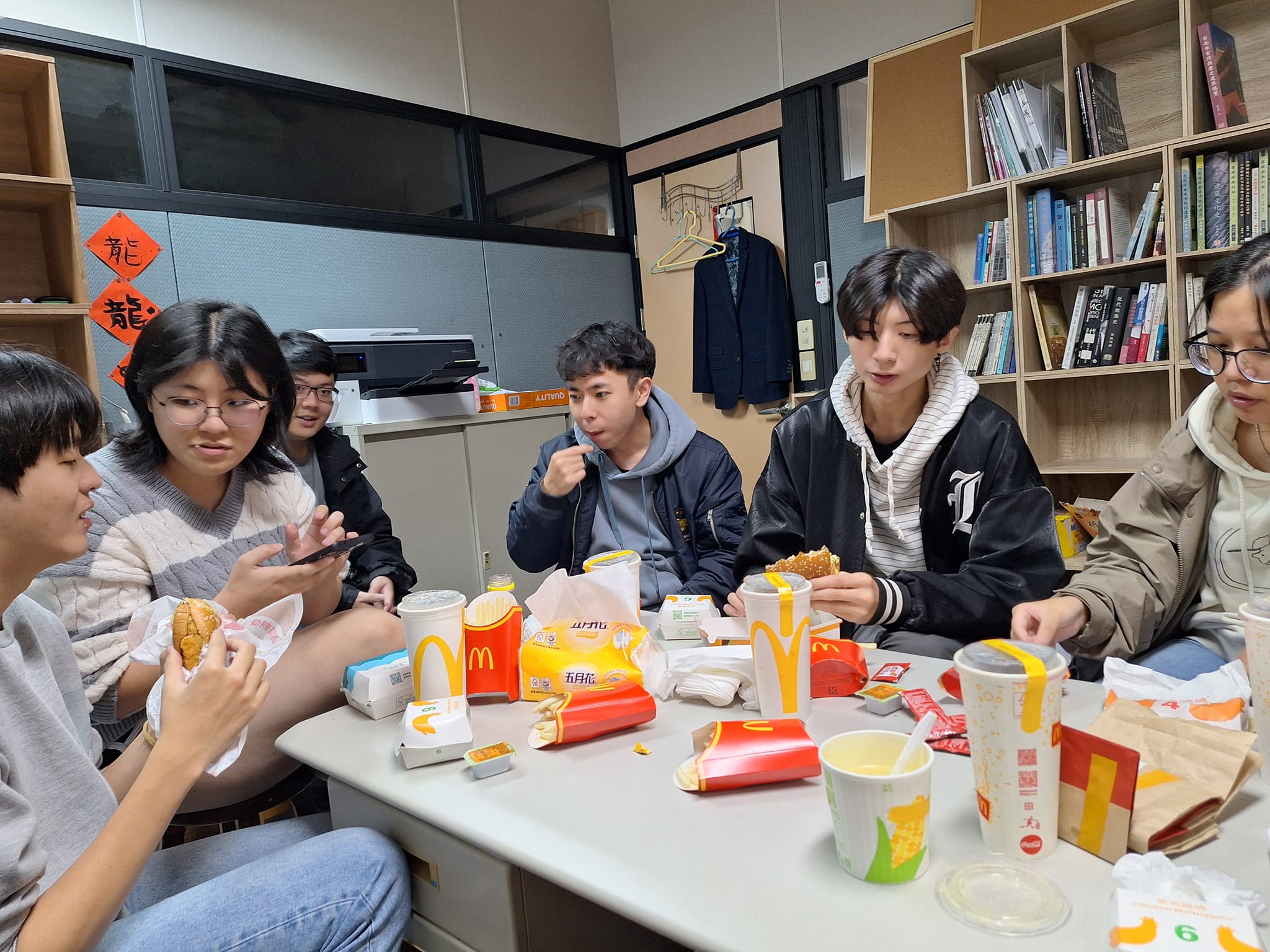 建築組可報考國家考試建築師執照

同時設有建築組與室內設計組，合作進行設計，系內轉組容易

以設計／評圖為核心的建築人養成

更為緊密的師生關係

完善的設備與訓練

校園周邊生活機能良好
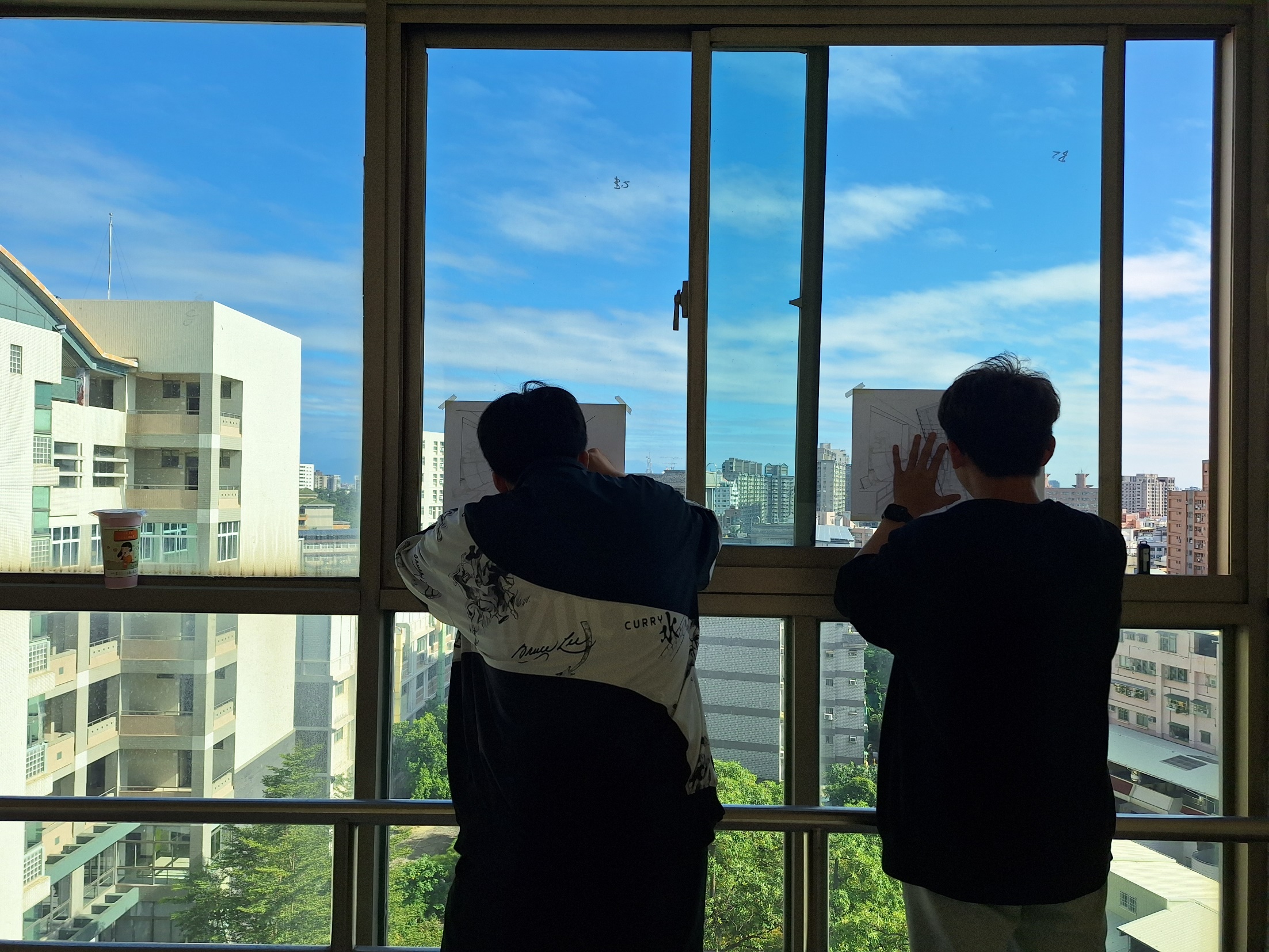 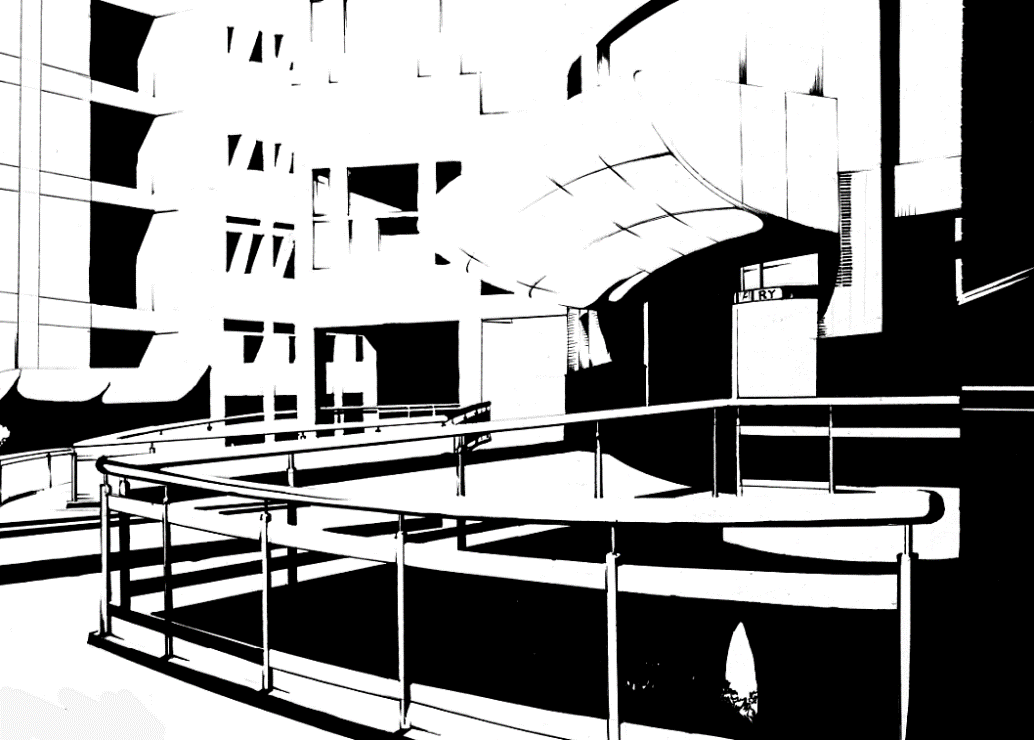 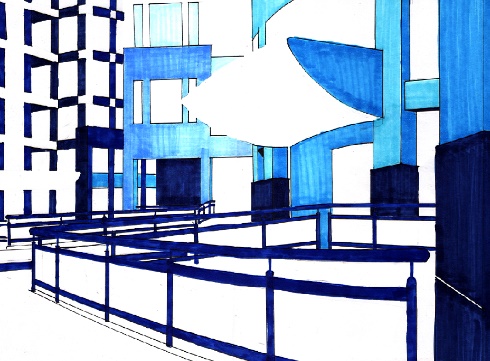 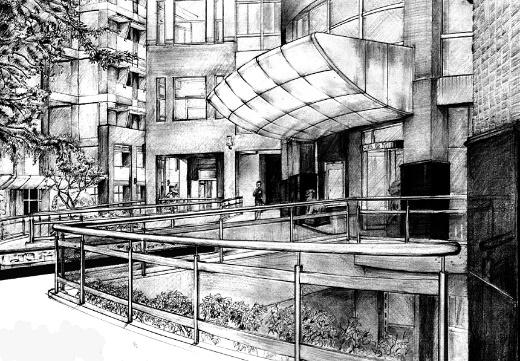 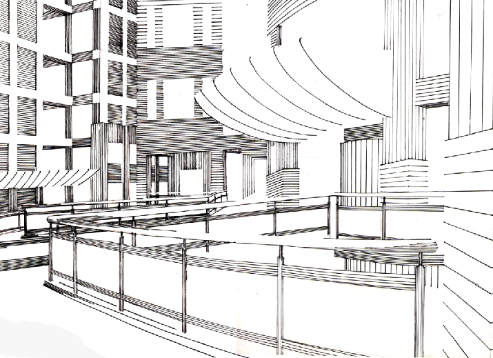 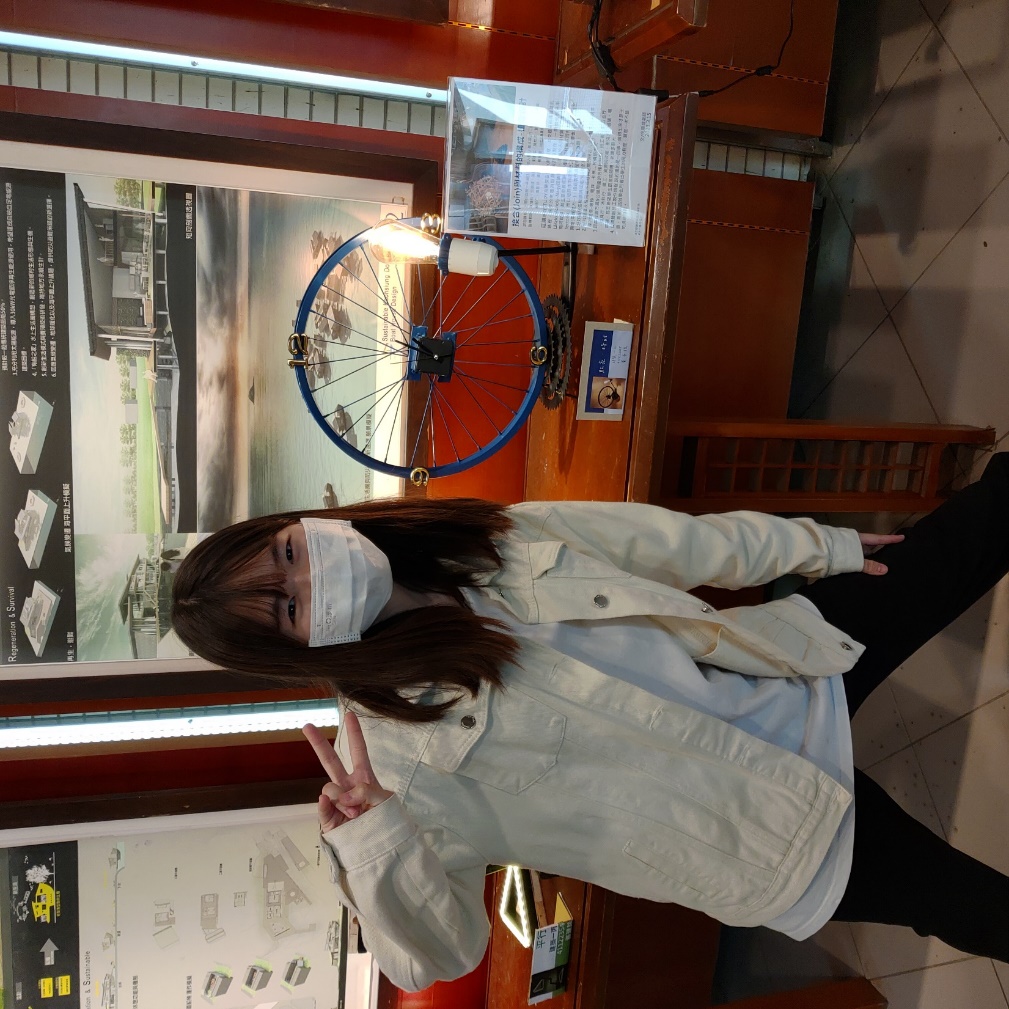 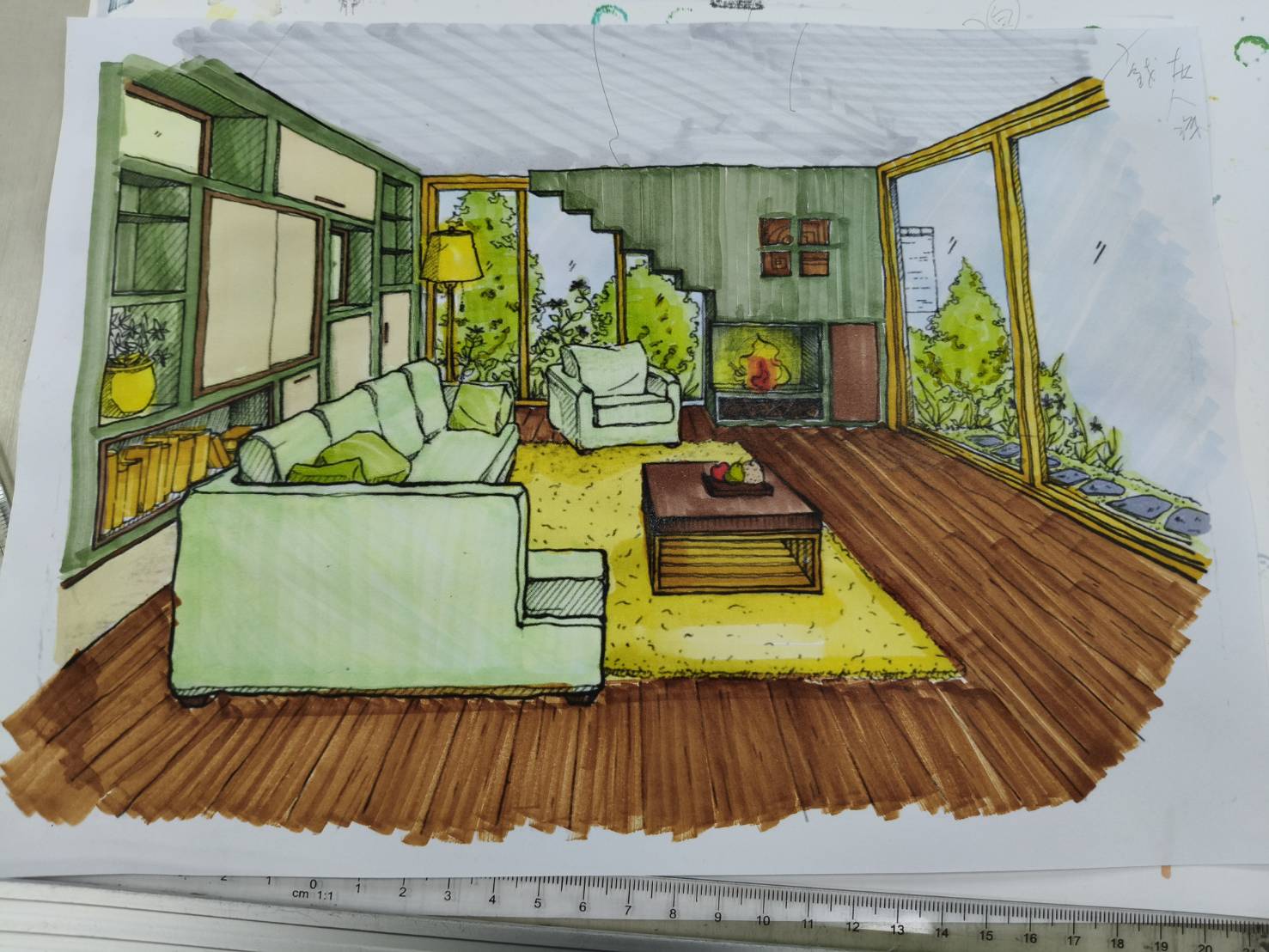 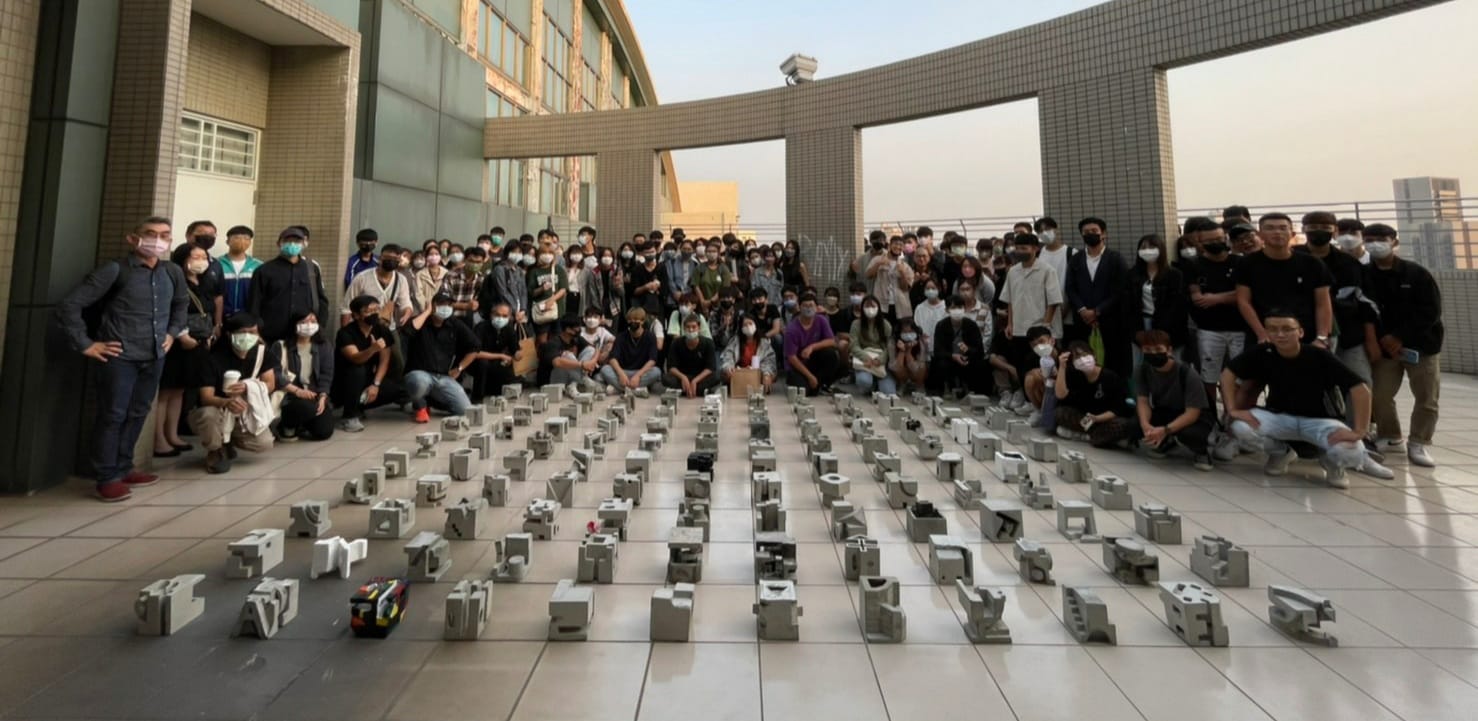 學生3D設計渲染作品
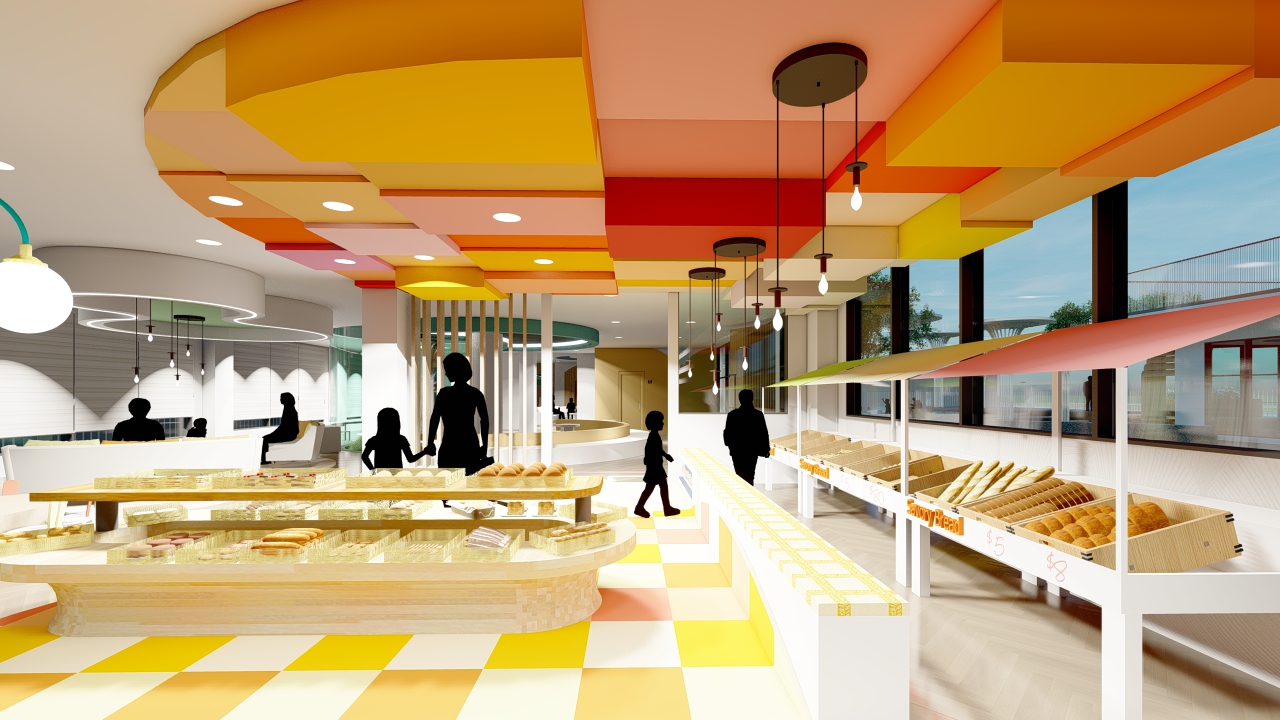 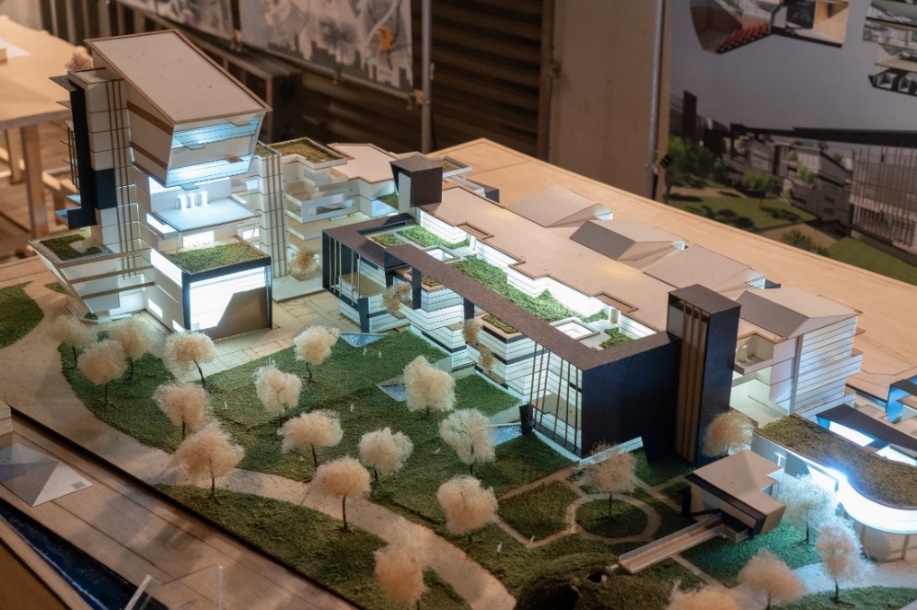 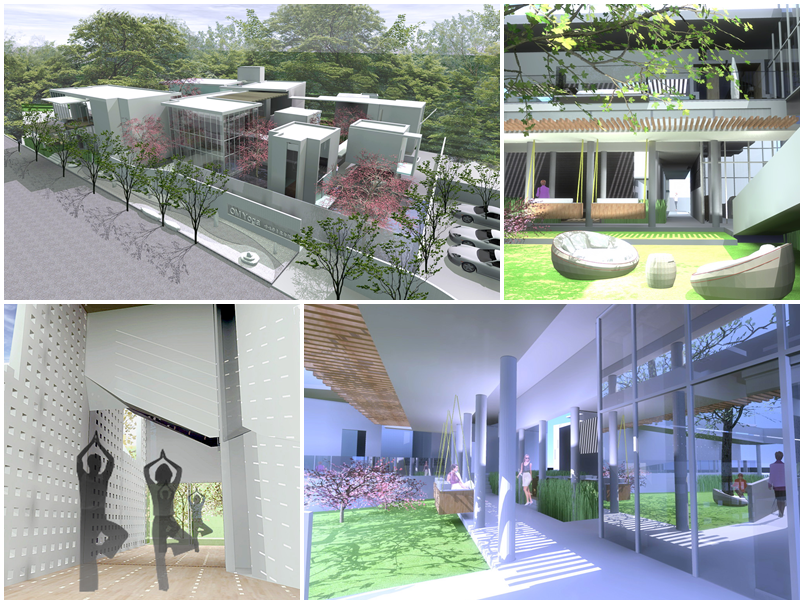 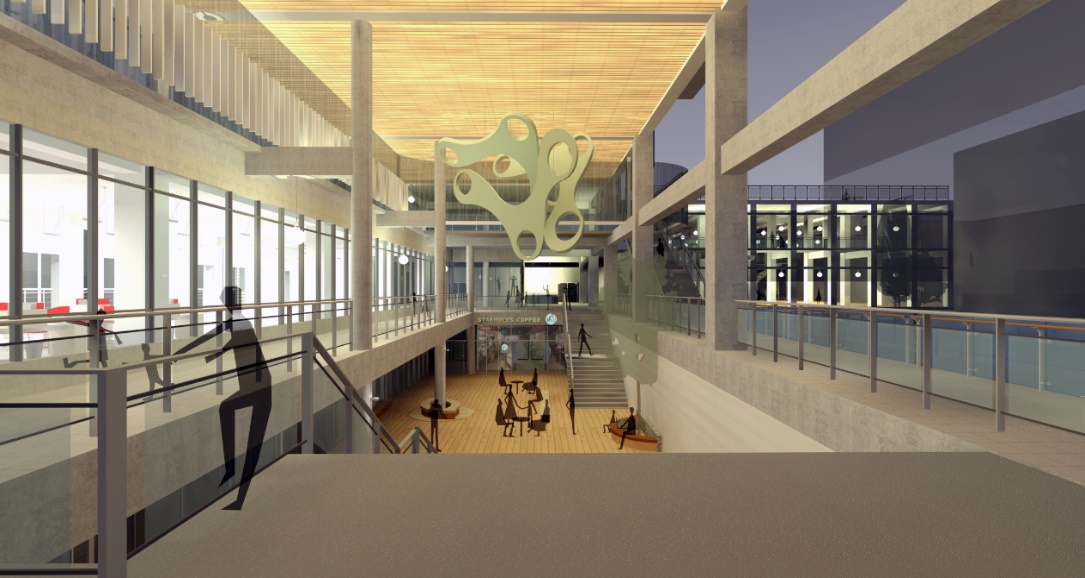 工作室
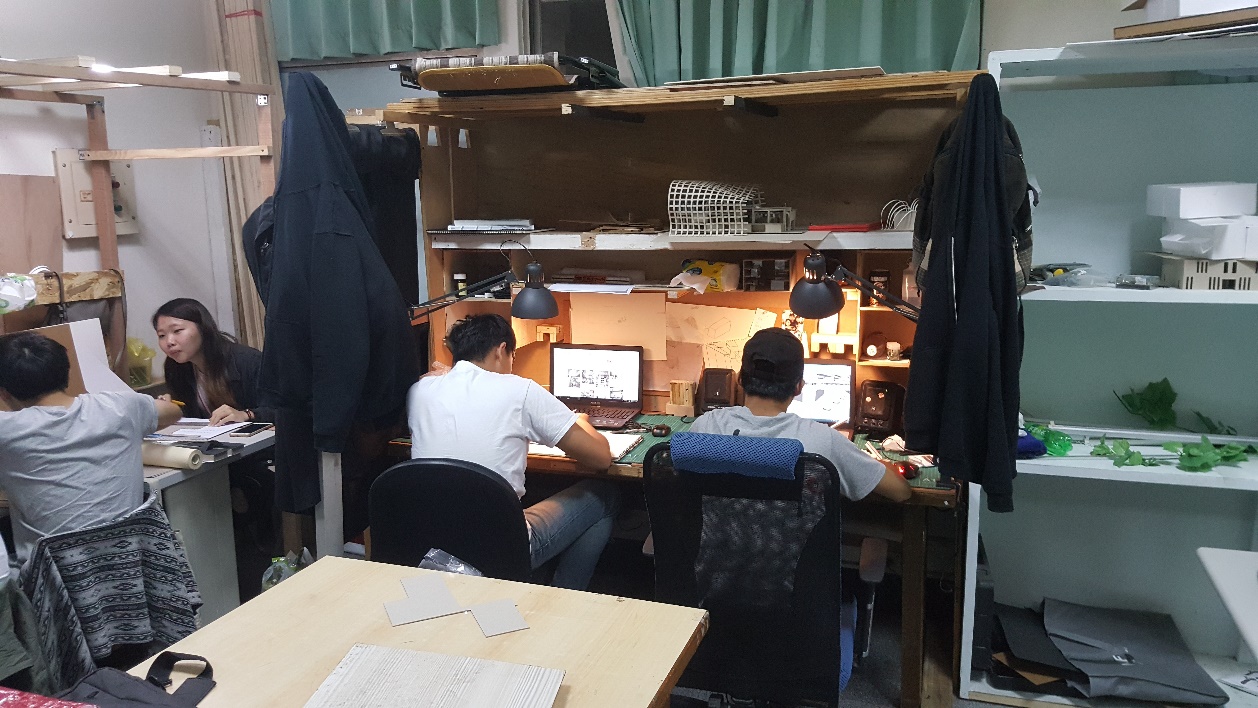 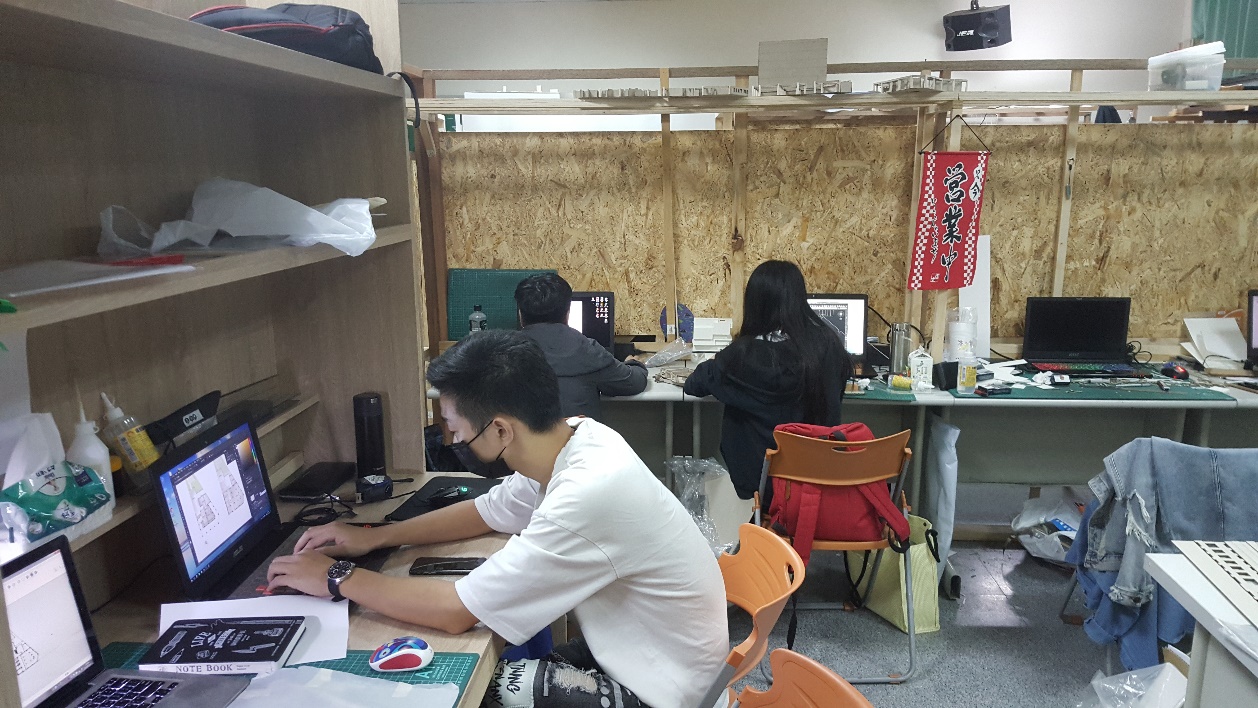 學生作品與評圖
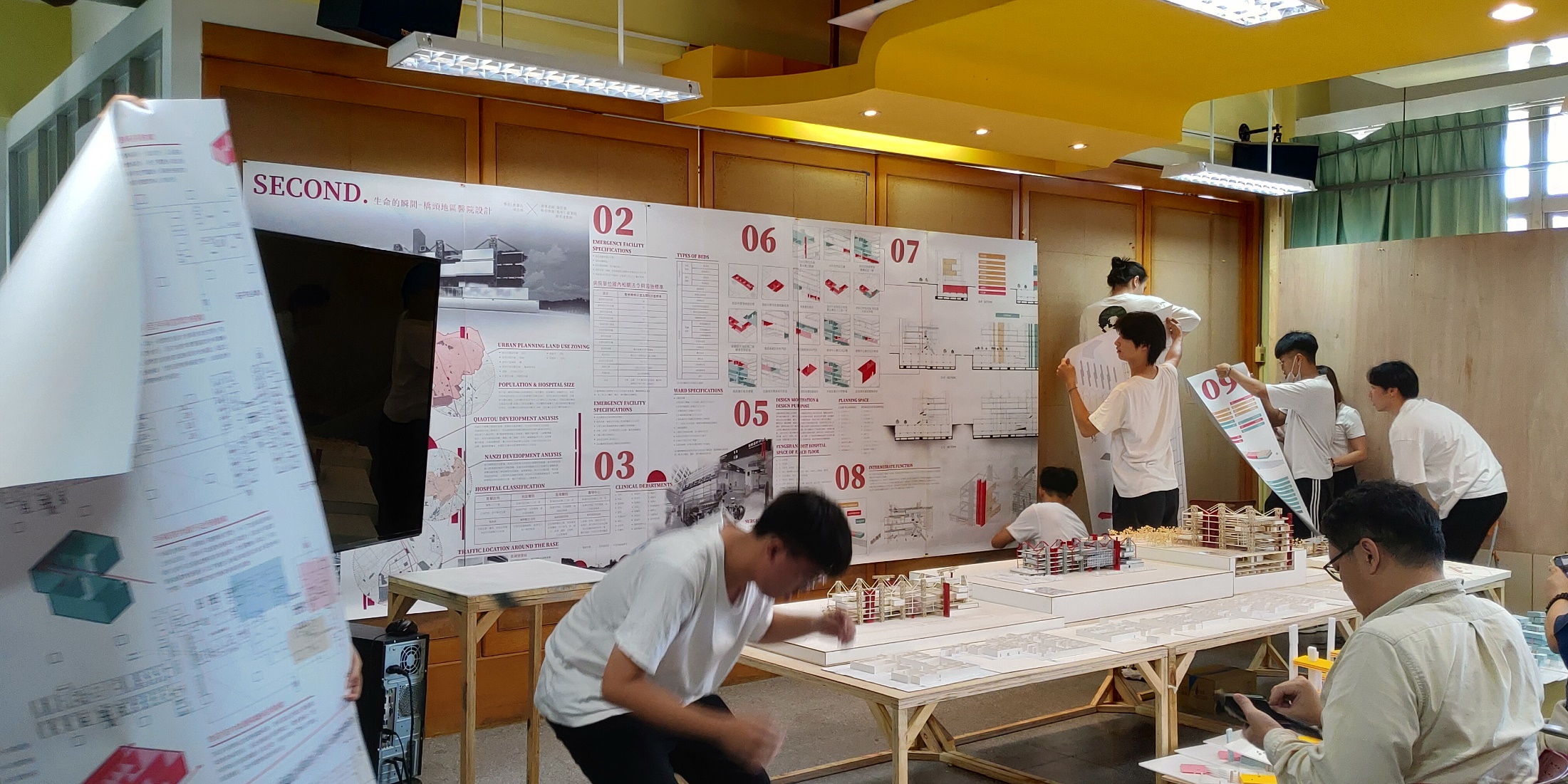 建築組可報考國家考試建築師執照

同時設有建築組與室內設計組，合作進行設計，系內轉組容易

以設計／評圖為核心的建築人養成

更為緊密的師生關係

完善的設備與訓練

校園周邊生活機能良好
建設公司
建築師事務所
工程顧問公司
室內設計公司
景觀工程公司
營造廠
3D動畫、透視圖、VR
建築雜誌媒體
材料相關公司
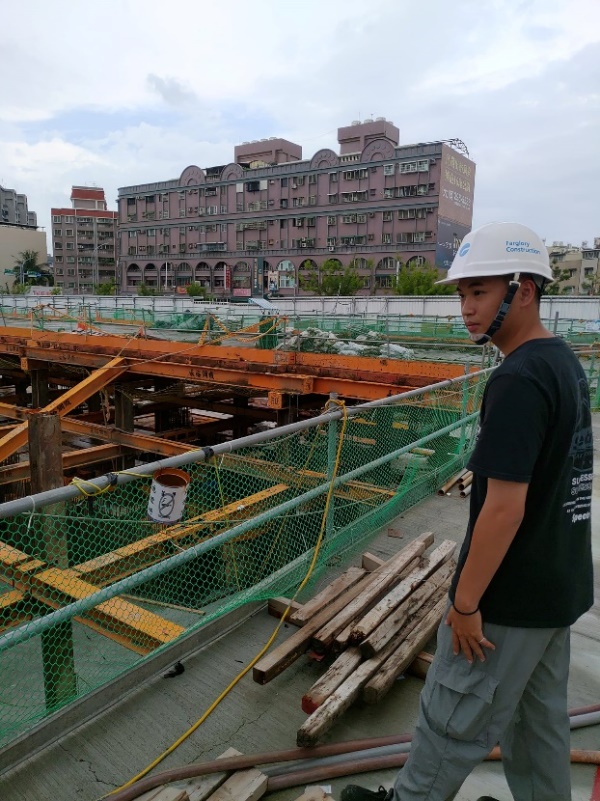 業界
工務局建管處
都市發展局
捷運局
中油
台電
台鐵
公部門
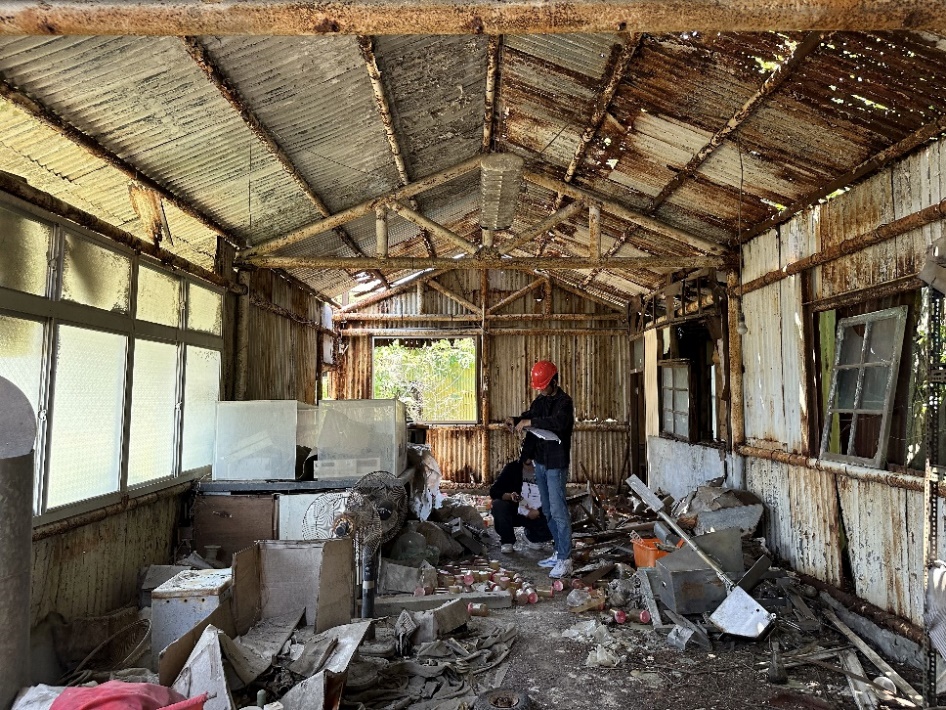 大學教師
高工職老師
內政部營建署建築研究所
學界
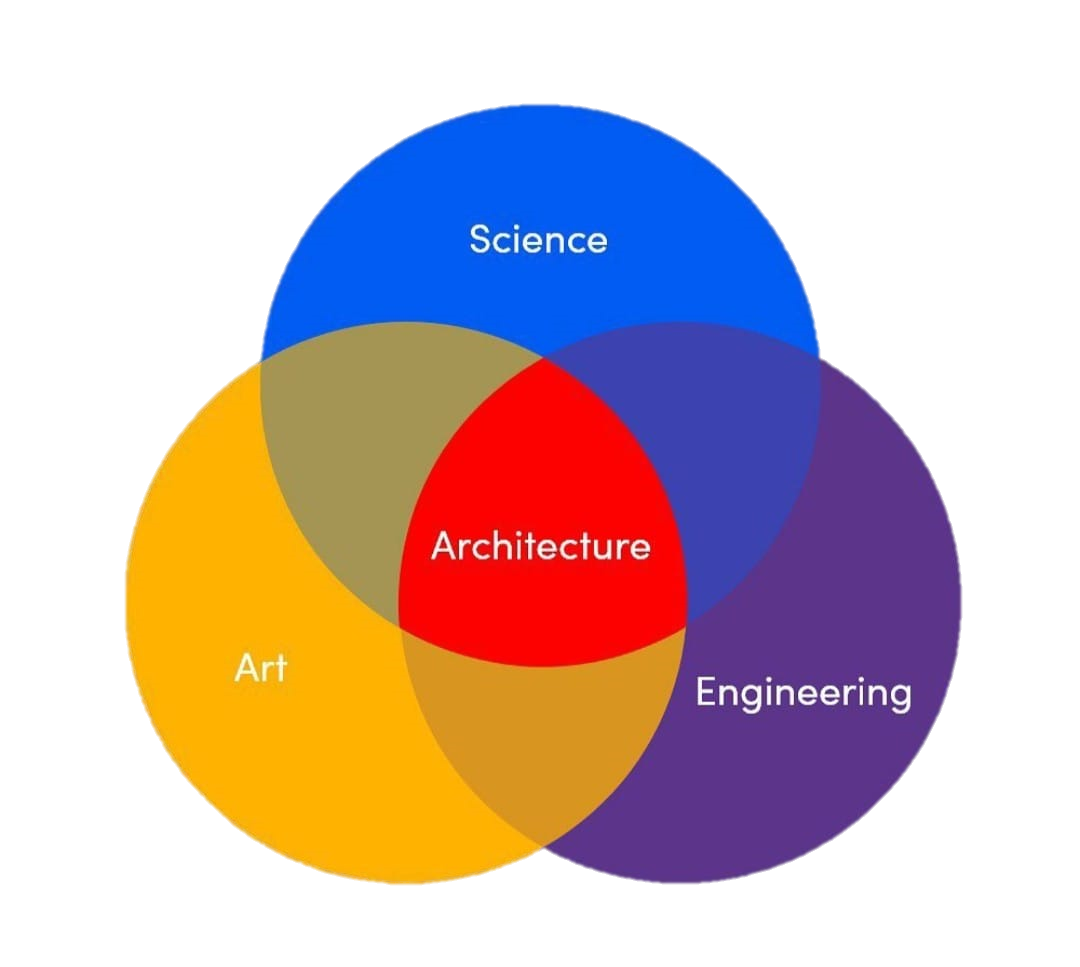